ДЕТСКОЕ УЧЕБНОЕ УЧРЕЖДЕНИЕ № 82 « ЧЕБУРАШКА»
ПРОЕКТ « МОЙ ГОРОД»
( 2012 – 2013 год)
                                                        Воспитатель первой категории
                                                                                         САЕНКО О. В.





г. СИМФЕРОПОЛЬ
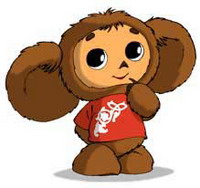 « Давайте детям больше и больше созерцанияобщего, человеческого, мирового. Но преимущественно старайтесь знакомитьих с этим через родные и национальные явления».Белинский В.Г.
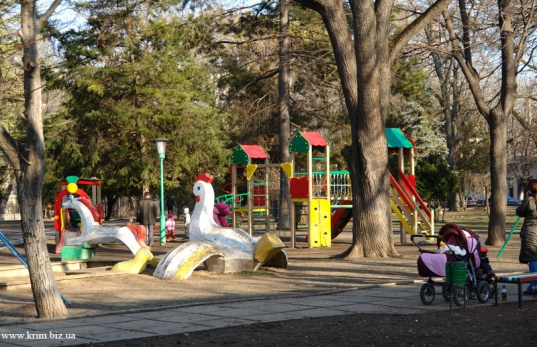 АКТУАЛЬНОСТЬ
В дошкольном детстве начинает формироваться чувство патриотизма
         любовь и привязанность к Родине, к своему городу, семье преданность им, ответственность за них, желание трудиться на их благо, беречь и умножать богатства.
         Патриотическое воспитание дошкольников включает в себя передачу им знаний, формирование на их основе отношения и организацию доступной возрасту деятельности.
В.Г. Сухомлинский утверждал, что детство – каждодневное открытие мира и поэтому надо делать так, чтобы оно стало прежде всего познанием человека его Родины, их красоты и величия.
Современные исследования посвященные проблемам приобщения  дошкольников к истории, культуре, социальной жизни города, связаны с изучением механизмов социализации, формирования социальной компетентности ребенка, осознания ребенком самого себя как представителя человеческого рода, восприятие предметного мира, формирования знаний о труде взрослых.
Базовым этапом формирования у ребят любви к  Родине, следует считать  накопление ими социального опыта жизни
          своего города, усвоение принятых норм.
Любовь к Украине начинается  с любви к своей малой родине – месту, где человек                                                                    родился. В этой связи большое значение имеет ознакомление дошкольников
          с историей, культурой, своеобразием родного города.
Знакомясь  с родным городом, его достопримечательностями , ребенок учится                                                         осознавать себя  живущим в определенный период времени, в определенных 
         этнокультурных условиях и в тоже время приобщается  к богатствам                                                                           национальной  культуры.
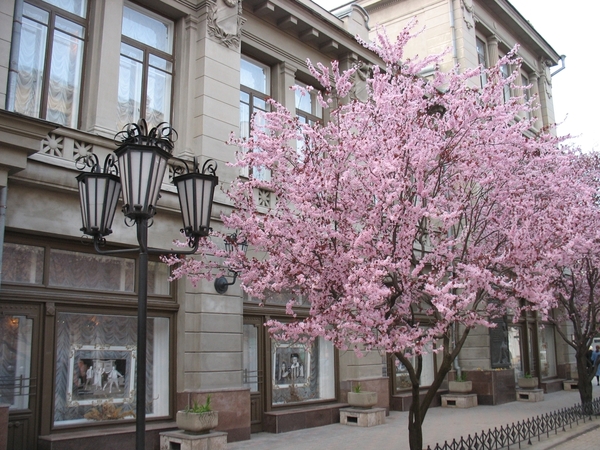 Цель проекта :Создать систему работы по формированию у детей  знаний и  представлений о родном городе, его истории, культуре, достопримечательнос                                                 тях .Задачи :- Создать условия для формирования у детей знаний и представлений                                                о родном городе.- Способствовать развитию познавательного интереса к истории  Сим    ферополя.- Познакомить с символикой города: флаг, герб.- Обогащать знания детей информацией о достопримечатель                                                                ностях.   и памятных местах Симферополя.Ожидаемый результат:Овладение детьми познавательной информацией:Симферополь – малая Родина детей.Сформировать у детей представление о культуре и истории города                                      Симферополя.Воспитывать умение детей видеть красоту окружающего мира.Сроки реализации проекта: долгосрочный( 2012г. – 2013г.)Участники проекта: педагоги, дети, родители.
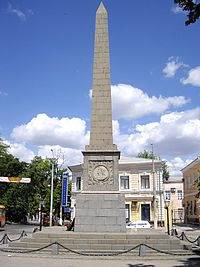 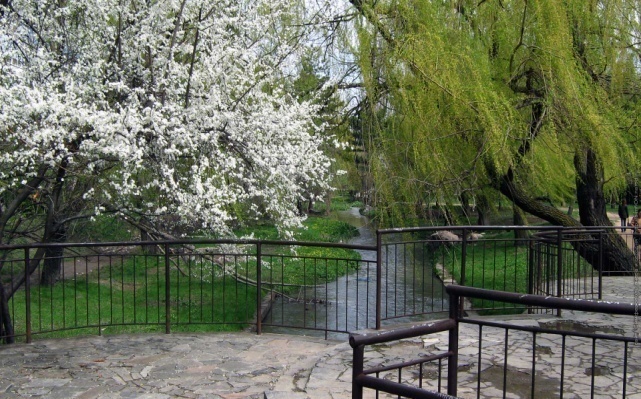 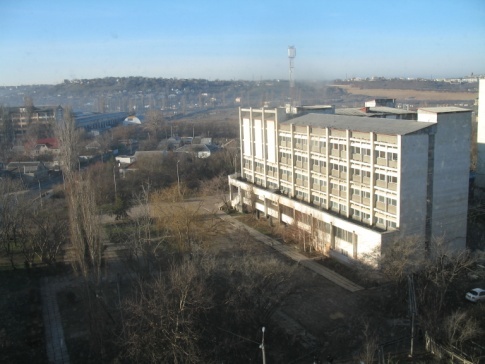 Этапы реализации проекта
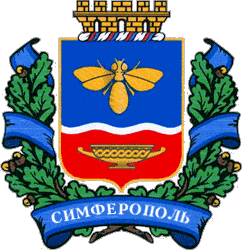 ФОТОВЫСТАВКА « Памятные места».                                                                                   Дорога, дорога!                                                                                                          Ты и радость наша и беда.                                                                                                                               Дорога, дорога!                                                                                               Ты осталась в сердцах навсегда!                                                                                                                                           А. Голев
СОВМЕСТНАЯ ДЕЯТЕЛЬНОСТЬ С ДЕТЬМИ
Изготовление макета
           « Подарок городу – зоопарк».
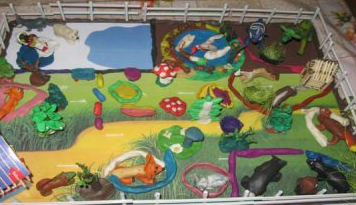 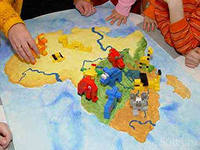 КОЛЛЕКТИВНОЕ ТВОРЧЕСТВО – АПЛЛИКАЦИЯ                                                     « Моя родная улица».
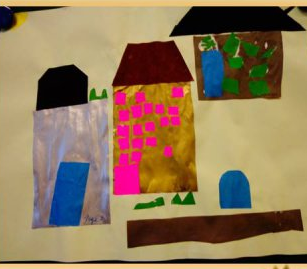 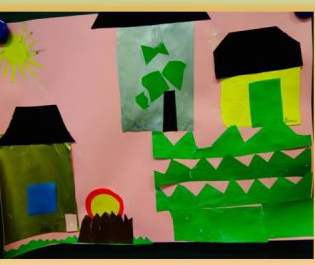 БЕСЕДА « Защитники Отечества».
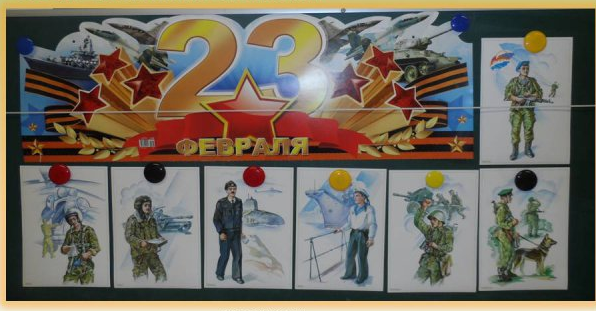 На горох высоких,
На степном просторе
Охраняет нашу Родину солдат.
Он взлетает в небо
Он уходит в море,
Не страшны защитнику
Дождь и снегопад.
           ( В. Степанов)
СОВМЕСТНАЯ ДЕЯТЕЛЬНОСТЬ РОДИТЕЛЕЙ С ДЕТЬМИ                 Выставка рисунков « Мой родной дом»
СОВМЕСТНАЯ ДЕЯТЕЛЬНОСТЬ ПЕДАГОГА С РОДИТЕЛЯМИ  И ДЕТЬМИ
Непосредственно образовательная деятельность в области « Познание» для педагогов с использованием мультимедийной установки « Знакомство с городом Симферополем».
       Оформление фотовыставки « Памятные места родного города».

                                                                                                    


                                                                                                            







« Мой город»( отрывок)
                                                                                                                                                 
                                                                                                                                                         Город Симферополь ты  прекрасен,              
наряден и молод.
И зимою и летом в величье своем.
Так давайте, друзья, украшать
И любить этот город,
Этот город в котором мы с вами живем.
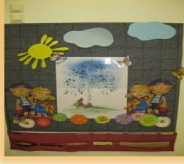 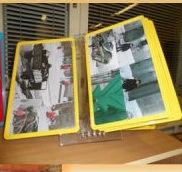 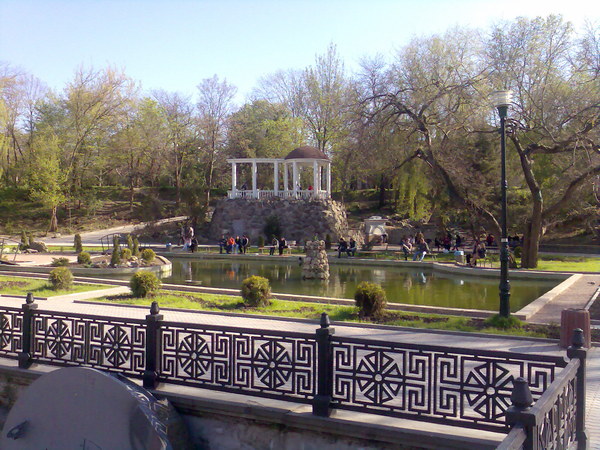